Zapomenutý volič a skryté nerovnosti
Daniel Prokop
Obsah
Společenské trendy za nástupem populismu

Skryté nerovnosti v Česku 
Ekonomické a regionální
Vzdělanostní nerovnosti 
Sociální mobilita 
Digital divide a mediální zdroje
[Speaker Notes: Sociodemografické proměnné (věk, vzdělání, čistý měsíční příjem)
Spokojenost (se sebou a se společností)
Víra v boha
Politická angažovanost (potenciální volební účast)
Důležité hodnoty (materialismus)
Sebehodnocení (Uznávání tradičních hodnot, nezávislost)
Postoj k uprchlíkům (odmítám přijímání, odmítám finanční pomoc)
Společenské postoje (spol. spokojenost, spol. zodpovědnost, křesťanství, paternalismus, zájem o politiku, víra v jedince, autoritářství)
Minulé volební chování (pravicová volba, levicová volba)]
Společenské trendy za nástupem populismu
Post-industrializace

Konec velkých vyprávění

Spojení životním stylem místo práce

Digitalizace: Digital divide a  videopolitica 

Nové nerovnosti (regionální, kulturní kapitál)
[Speaker Notes: Sociodemografické proměnné (věk, vzdělání, čistý měsíční příjem)
Spokojenost (se sebou a se společností)
Víra v boha
Politická angažovanost (potenciální volební účast)
Důležité hodnoty (materialismus)
Sebehodnocení (Uznávání tradičních hodnot, nezávislost)
Postoj k uprchlíkům (odmítám přijímání, odmítám finanční pomoc)
Společenské postoje (spol. spokojenost, spol. zodpovědnost, křesťanství, paternalismus, zájem o politiku, víra v jedince, autoritářství)
Minulé volební chování (pravicová volba, levicová volba)]
Skrytá chudoba
Mělká chudoba neschopnost hradit nečekaný výdaj (10k)
Zdroj: Eurostat 2017
Nerovnost regionůmateriální a sociální deprivace
Zdroj: Eurostat 2017
[Speaker Notes: Sociodemografické proměnné (věk, vzdělání, čistý měsíční příjem)
Spokojenost (se sebou a se společností)
Víra v boha
Politická angažovanost (potenciální volební účast)
Důležité hodnoty (materialismus)
Sebehodnocení (Uznávání tradičních hodnot, nezávislost)
Postoj k uprchlíkům (odmítám přijímání, odmítám finanční pomoc)
Společenské postoje (spol. spokojenost, spol. zodpovědnost, křesťanství, paternalismus, zájem o politiku, víra v jedince, autoritářství)
Minulé volební chování (pravicová volba, levicová volba)]
Předlužení chudých
Zdroj: Eurostat 2017
Zdroj: Roma Survey 2011
[Speaker Notes: Sociodemografické proměnné (věk, vzdělání, čistý měsíční příjem)
Spokojenost (se sebou a se společností)
Víra v boha
Politická angažovanost (potenciální volební účast)
Důležité hodnoty (materialismus)
Sebehodnocení (Uznávání tradičních hodnot, nezávislost)
Postoj k uprchlíkům (odmítám přijímání, odmítám finanční pomoc)
Společenské postoje (spol. spokojenost, spol. zodpovědnost, křesťanství, paternalismus, zájem o politiku, víra v jedince, autoritářství)
Minulé volební chování (pravicová volba, levicová volba)]
Struktura inflace krade chudým
Zdroj: Eurostat 2017
[Speaker Notes: Sociodemografické proměnné (věk, vzdělání, čistý měsíční příjem)
Spokojenost (se sebou a se společností)
Víra v boha
Politická angažovanost (potenciální volební účast)
Důležité hodnoty (materialismus)
Sebehodnocení (Uznávání tradičních hodnot, nezávislost)
Postoj k uprchlíkům (odmítám přijímání, odmítám finanční pomoc)
Společenské postoje (spol. spokojenost, spol. zodpovědnost, křesťanství, paternalismus, zájem o politiku, víra v jedince, autoritářství)
Minulé volební chování (pravicová volba, levicová volba)]
Chudoba a vnímání demokracie
Zdroj: CVVM 2016
Vzdělanostní nerovnosti a sociální mobilita
Geograficky nerovné školství
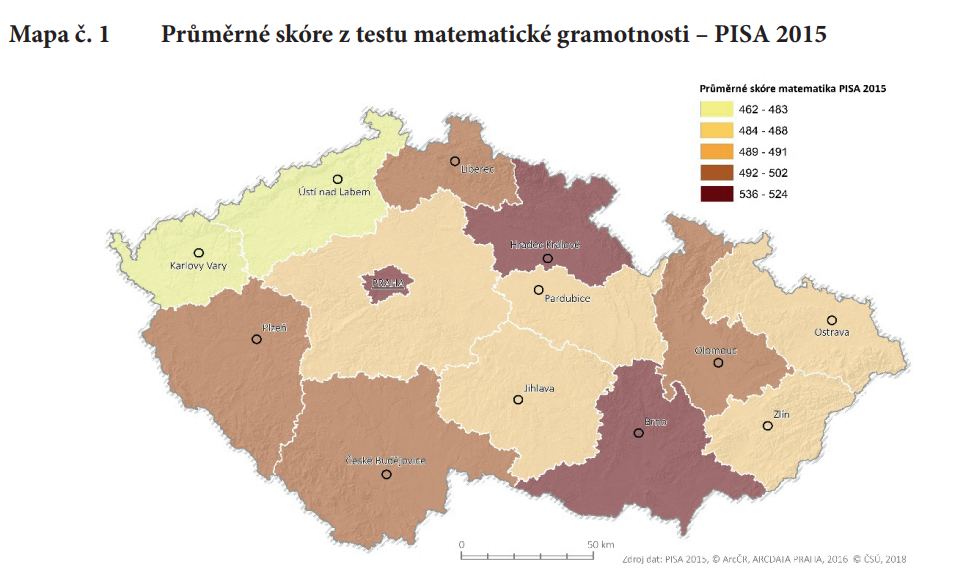 Zdroj: ČŠI 2018
[Speaker Notes: Sociodemografické proměnné (věk, vzdělání, čistý měsíční příjem)
Spokojenost (se sebou a se společností)
Víra v boha
Politická angažovanost (potenciální volební účast)
Důležité hodnoty (materialismus)
Sebehodnocení (Uznávání tradičních hodnot, nezávislost)
Postoj k uprchlíkům (odmítám přijímání, odmítám finanční pomoc)
Společenské postoje (spol. spokojenost, spol. zodpovědnost, křesťanství, paternalismus, zájem o politiku, víra v jedince, autoritářství)
Minulé volební chování (pravicová volba, levicová volba)]
Vliv sociálního původu na výsledky (PISA 2015)
Vliv SES na výsledky v přírodních vědách – 7. nejhorší v OECD
Nárůst vlivu SES výsledky 2006-2015 – 4. nejhorší 

Vliv SES na finanční gramotnost – 8. nejhorší
Rozdíl v šikaně na bohatých a chudých školách – 6 nejhorší

Minimum znevýhodněných studentů vědecká kariéra – 2. nejhorší
Rozdíl v aspiracích chudých a bohatých rodičů na VŠ dítěte – 3. nejhorší
Zdroj: PISA 2015
[Speaker Notes: Sociodemografické proměnné (věk, vzdělání, čistý měsíční příjem)
Spokojenost (se sebou a se společností)
Víra v boha
Politická angažovanost (potenciální volební účast)
Důležité hodnoty (materialismus)
Sebehodnocení (Uznávání tradičních hodnot, nezávislost)
Postoj k uprchlíkům (odmítám přijímání, odmítám finanční pomoc)
Společenské postoje (spol. spokojenost, spol. zodpovědnost, křesťanství, paternalismus, zájem o politiku, víra v jedince, autoritářství)
Minulé volební chování (pravicová volba, levicová volba)]
Studenti: Byl komunismus lepší než současnost?
Zdroj: MEDIAN pro ČVT
[Speaker Notes: Sociodemografické proměnné (věk, vzdělání, čistý měsíční příjem)
Spokojenost (se sebou a se společností)
Víra v boha
Politická angažovanost (potenciální volební účast)
Důležité hodnoty (materialismus)
Sebehodnocení (Uznávání tradičních hodnot, nezávislost)
Postoj k uprchlíkům (odmítám přijímání, odmítám finanční pomoc)
Společenské postoje (spol. spokojenost, spol. zodpovědnost, křesťanství, paternalismus, zájem o politiku, víra v jedince, autoritářství)
Minulé volební chování (pravicová volba, levicová volba)]
Digital divide a mediální zdroje
Uživatelé internetu 2007-2017DLE SOCIOEKOMIKY
Zdroj: MML-TGI
Denní četba zpravodajského tiskuči webů – dle socioekonomiky
Zdroj: MML-TGI
Jak se to projevuje ve volbách??
Volební model 11/2017 – 04/2018SOCIALNÍ SKUPINY
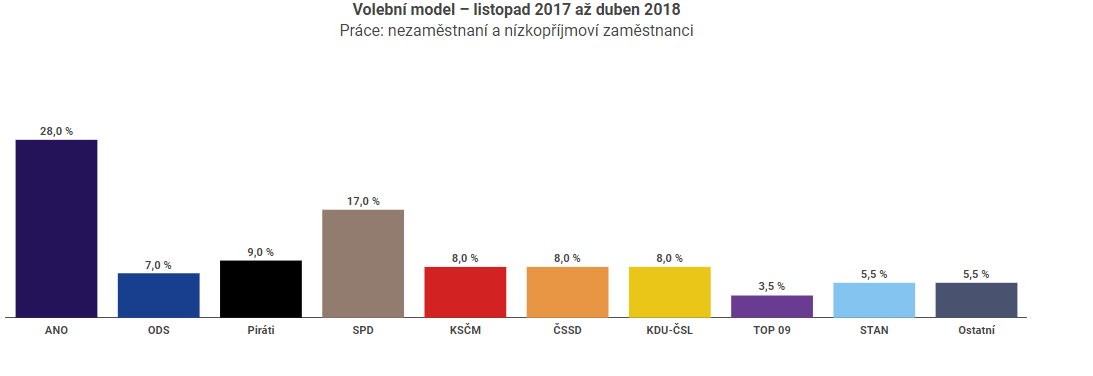 Nízkopříjmoví a nezaměstnaní
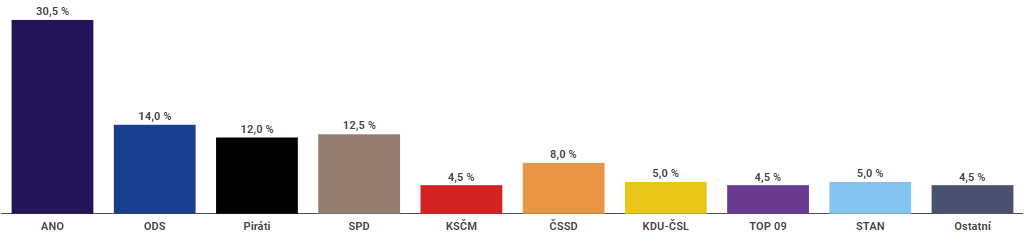 Zaměstnanci 
12-20k čistého
Zdroj: showme.median.cz
Volby 2017 – DLE PODÍLU LIDÍ S MATURITOU V OBCI
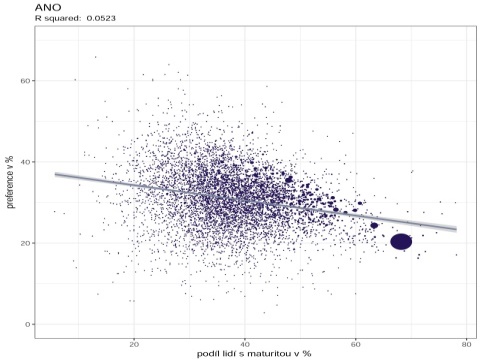 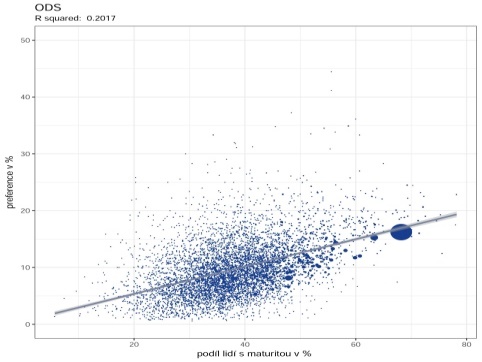 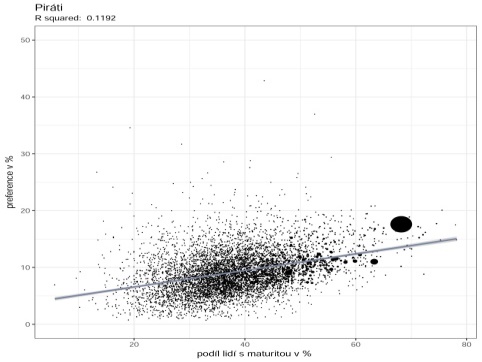 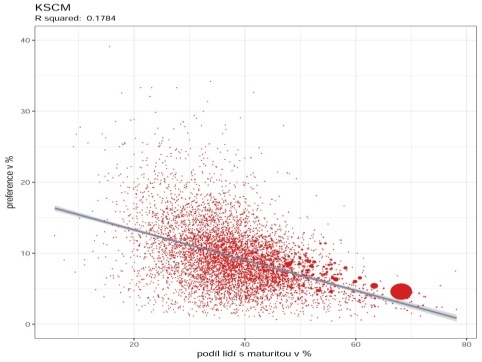 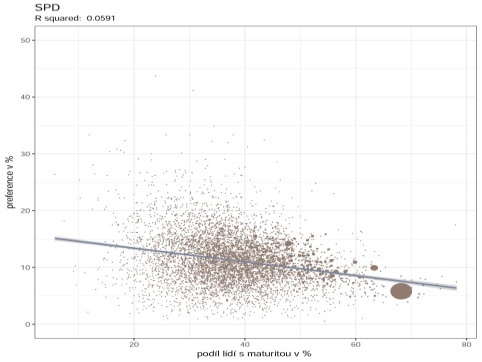 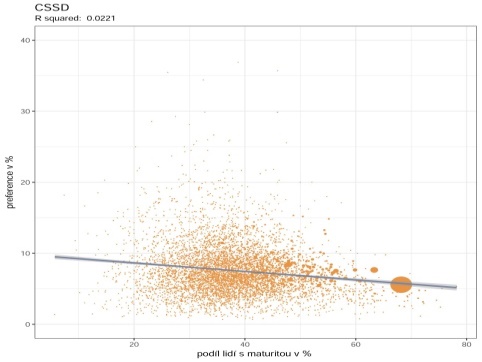 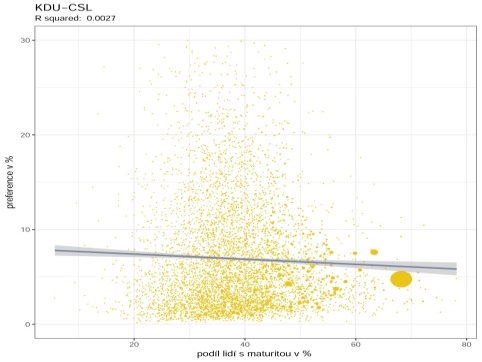 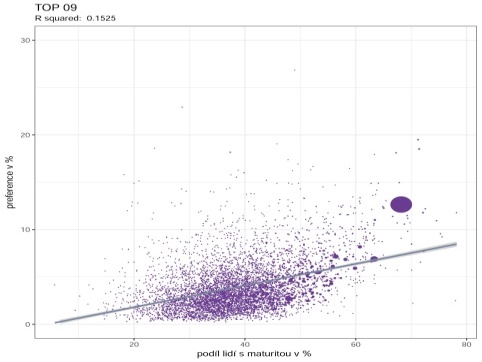 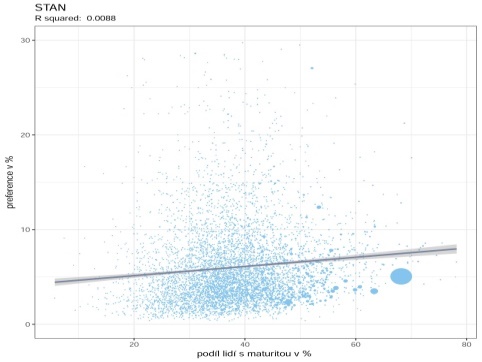 Volby 2017 – DLE PODÍLU NEZAMĚSTNANÝCH
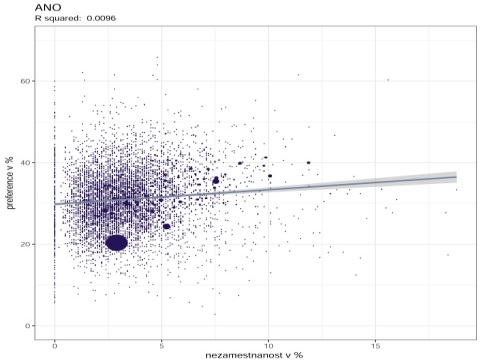 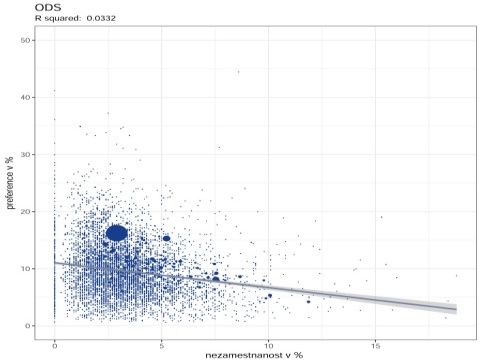 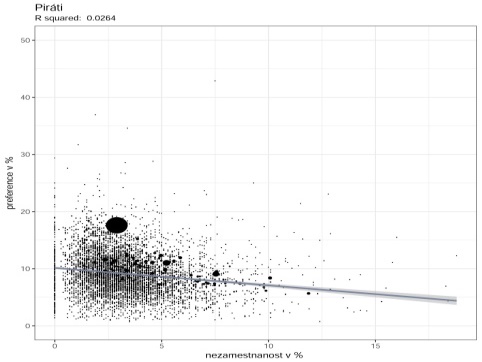 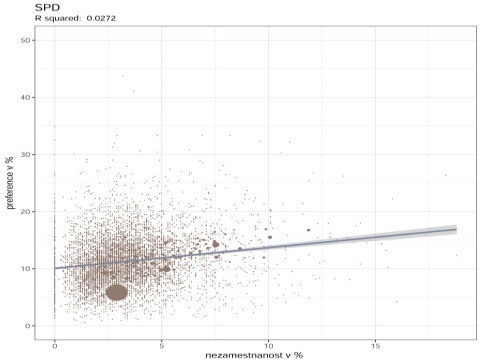 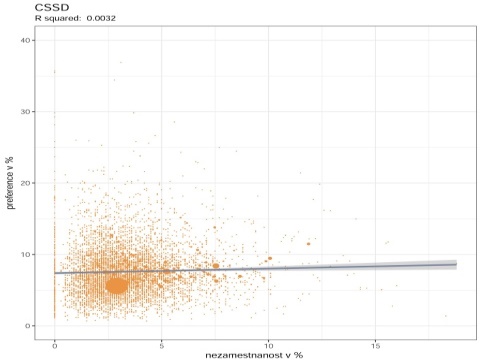 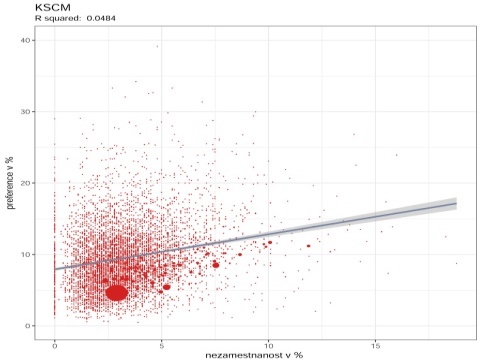 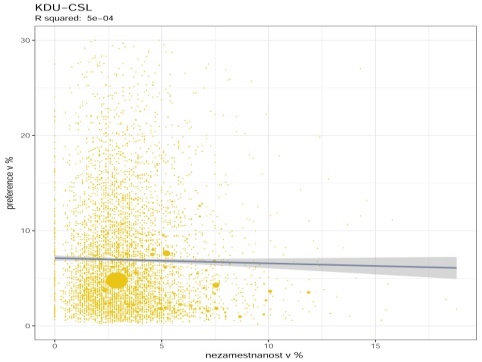 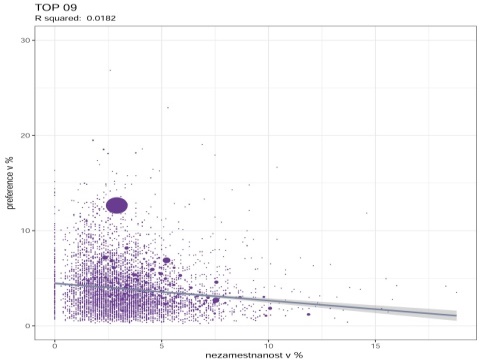 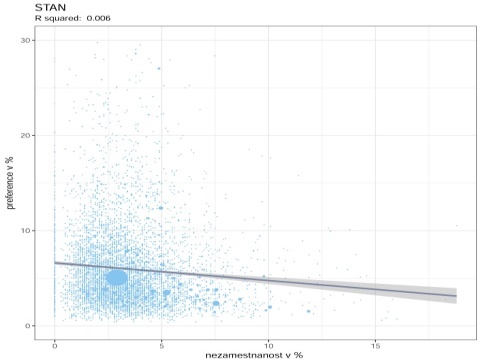 Prezident 2. kolo - % v průmyslu a stavebnictví
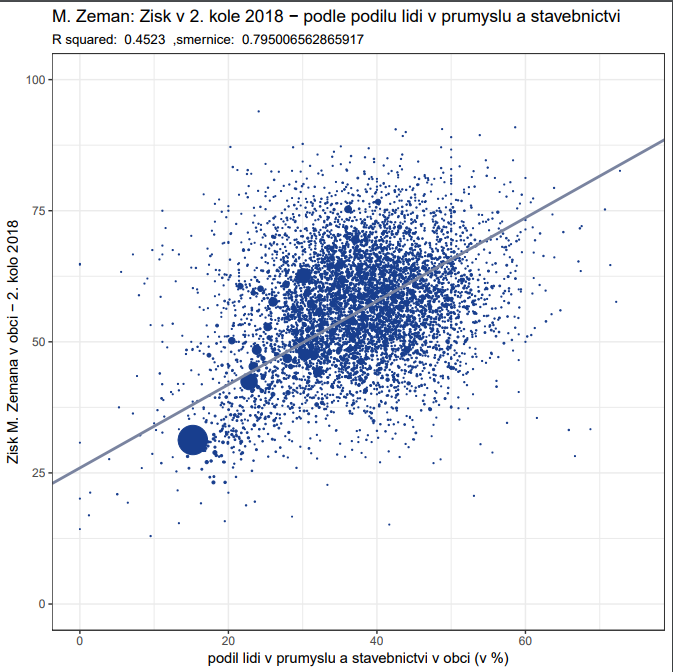 Prezident 2. kolo - % lidí v exekuci
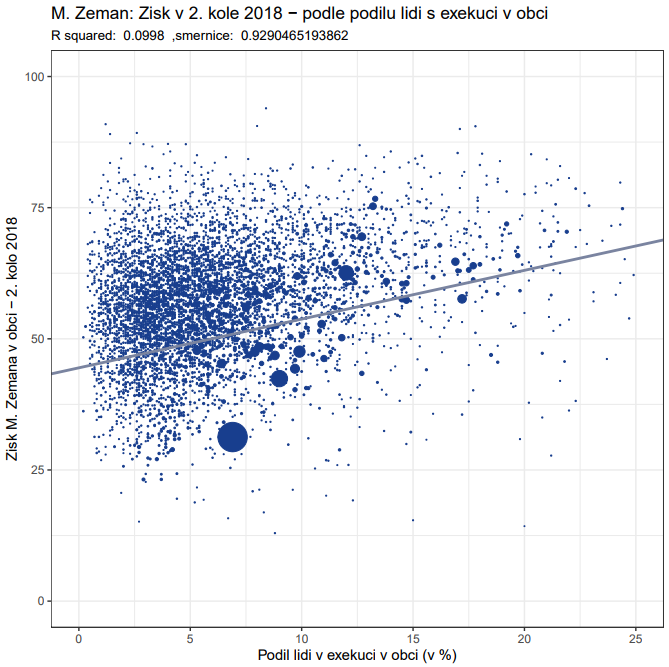 Uzavírání společenských skupin
Jak volilo naše okolí
Zdroj: MEDIAN
Vítěz debaty na Primě
Zdroj: MEDIAN
Pozitivní a negativní volba
Zdroj: MEDIAN
V případě dotazů+608 333 902daniel.prokop@median.cz